NAVTANational Association of Veterinary Technicians in AmericaAdvocacy, Awareness, Infrastructure, Membership, Professional Developmentwww.navta.net
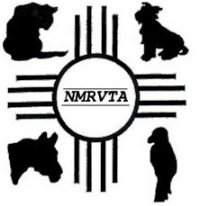 JoLynn Chacon, RVT
National Association of Veterinary Technicians in America
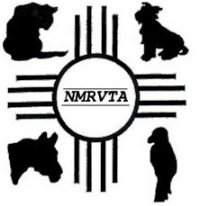 NAVTA is a dynamic community of credentialed veterinary technicians dedicated to advancing the profession of veterinary nursing through advocacy, awareness, and professional development.  Member benefits include:
Community with connections to credentialed veterinary technicians across the country, including a Veterinary Technician Student support
NAVTA Journal including CE’s, state updates and more
Fear Free Certification discount
Cat Friendly Certificate Program discount
Free CE webinars
Networking and education at industry events
Free access to career center to post your resume
Many more discounts to fun things such as movie tickets, theme parks, hotels, tours, shows and more
See all benefits at https://navta.net/membership/benefits/
2023
New Mexico NAVTA Report
2
National Association of Veterinary Technicians in America
2022 Demographic Survey: Wages, Job Satisfaction & Wellness, Utilization, Respondent Characteristics https://drive.google.com/file/d/11pmYzIouybfL55YsduRbaZ1TtMD1i2DB/view
NAVTA District 9: AZ, NM, CO, KS, OK quarterly meetings
2023 Leadership Symposium – Sept 16, 2023 Self-help sessions focused on topics such as leadership skills, communication styles, self-care, wellness, and personal and professional development no cost to NAVTA members
NAVTA Legislative Strategies Workshop – Oct 4 thru Nov 15
National Veterinary Technician Week – Oct 15 thru 21 Pearls of Wisdom
NAVTA Journal Submissions: Sept/Oct 2023 https://drive.google.com/file/d/1s38gWpRwh6yapRwEoHBAZ92IsoJL3b5I/view
2023
New Mexico NAVTA Report
3
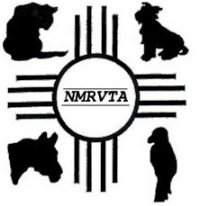 Email:
nmrvta@outlook.com

Website:
https://nm-rvta.org/
Thank you
20XX
New Mexico NAVTA Report 2023
4